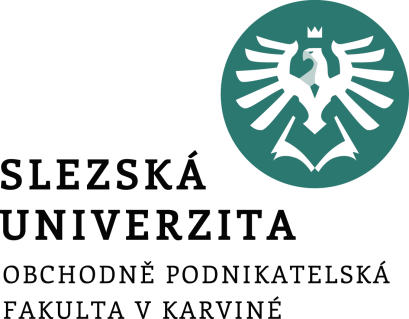 Segmentace, targeting, positioning
7. seminář
Ing. Ondřej Mikšík
10.11.2021
Obsah
Trh v marketingovém pojetí a jeho metriky
Segmentace
Targeting
Positioning
Percepční mapy
[Speaker Notes: csvukrs]
Trh v marketingovém pojetí a jeho metriky
Trh je v marketingovém pojetí tvořen zákazníky
Metrika je systém měření, který umožní kvantifikaci, porovnání a interpretaci
Je nutné stanovit časový úsek, za který je pozorována
Co si představíte, když se řekne zvýšený prodej?
Příjmy z prodaných produktů vyjádřené v penězích
Počty prodaných kusů
Prodané množství v kilech nebo litrech
[Speaker Notes: csvukrs]
Podíl na trhu
Trh je v tomto případě definován produktem a jeho kategorií
Podíl na trhu dle_____ = _____společnosti/_____celkově v produktové kategorii
Možnosti tohoto poměrového ukazatele jsou jasné:
Obrat/příjem/tržby (finanční hodnota)
Prodané množství kila nebo litry (naturální hodnota)
[Speaker Notes: csvukrs]
Podíl na trhu - příklad
Obrat společnosti Bohemia sekt byl v roce 2020 celkem 250 milionů korun.
Celkově za tento rok dosáhl trh s šumivými víny obrat 5 miliard.
Jaký je podíl na trhu?
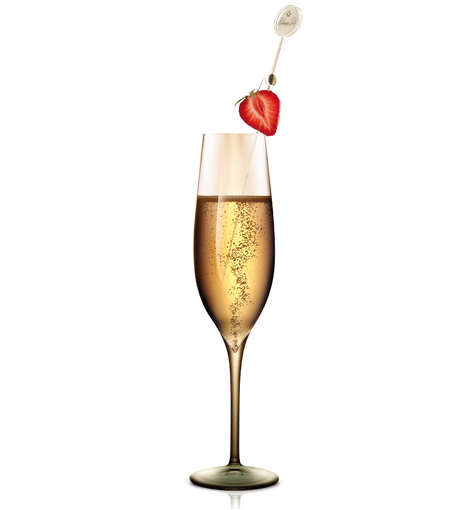 [Speaker Notes: 5%]
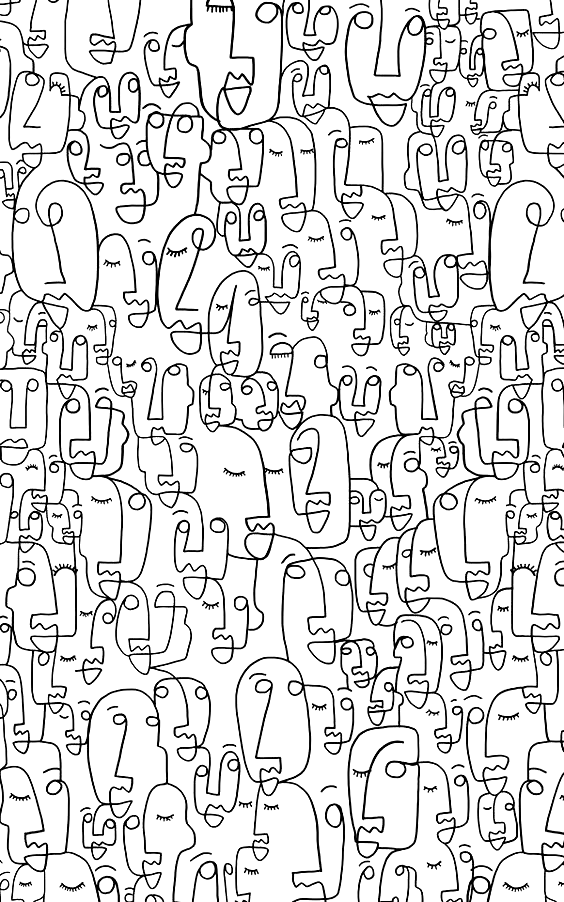 Proč vůbec segmentovat trh?
Lidské potřeby, zvyky a chování se různí.
Můžeme s klidem odmítnout představu, že existuje nějaký unifikovaný zákazník.
Pomocí marketingového výzkumu poznáváme komplexitu trhu.
Následně hledáme znaky homogenity v segmentu a heterogenity oproti dalším segmentům.
STP proces
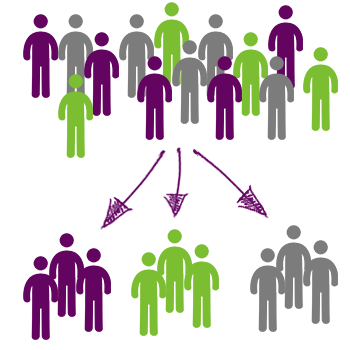 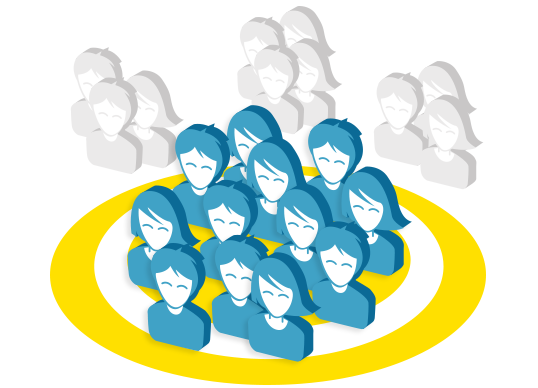 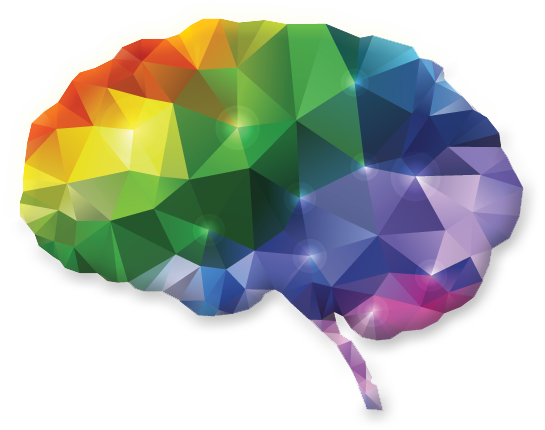 Pravidla segmentace
Segmenty musí být uchopitelné
 Odlišné – různé reakce na marketingový mix
 Identita – možnost určit kdo spadá do konkrétního segmentu
 Přiměřená velikost – ekonomicky přijatelná
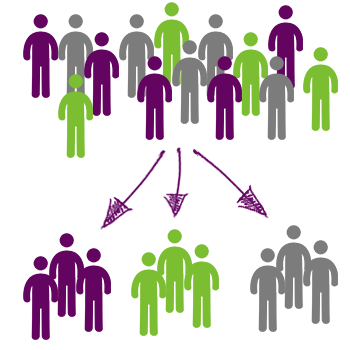 Příklad segmentace podle příležitosti
Jedná se o rozdělení kupujících podle toho, při jaké příležitosti je napadne výrobek  nakupovat,  kdy  nákup  realizují  nebo  kdy  nakoupený  produkt  používají.  
Cestování letadlem při příležitosti
Služební cesta, dovolená nebo cesta za rodinou.
Spotřebování džusu při příležitosti 
Snídaně, osvěžení v létě nebo zdroj vitamínů.
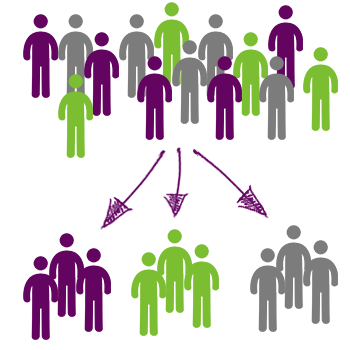 Targeting
Dobrá segmentace přináší zacílení marketingových aktivit na uchopitelné a definovatelné části trhu.
Znamená to mít produkt, cenu, komunikaci a distribuci relevantní pro skupinu zákazníků nebo celý trh.
Tato skupina může žít podobné životy, řídit stejná auta, mít podobnou práci, číst stejné periodika, chovat se podobně na sociálních sítích.
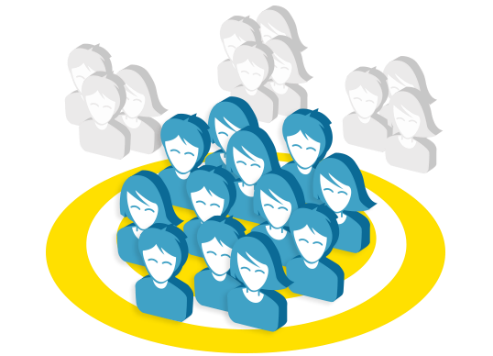 Targeting
Je nutné rozhodnout kolik segmentů a které konkrétně se bude firma snažit obsluhovat.
Čím menší segment, tím menší šance realizovat úspory z rozsahu a tím také vyšší cena produktu.
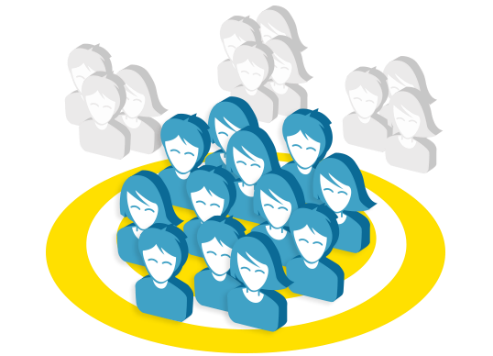 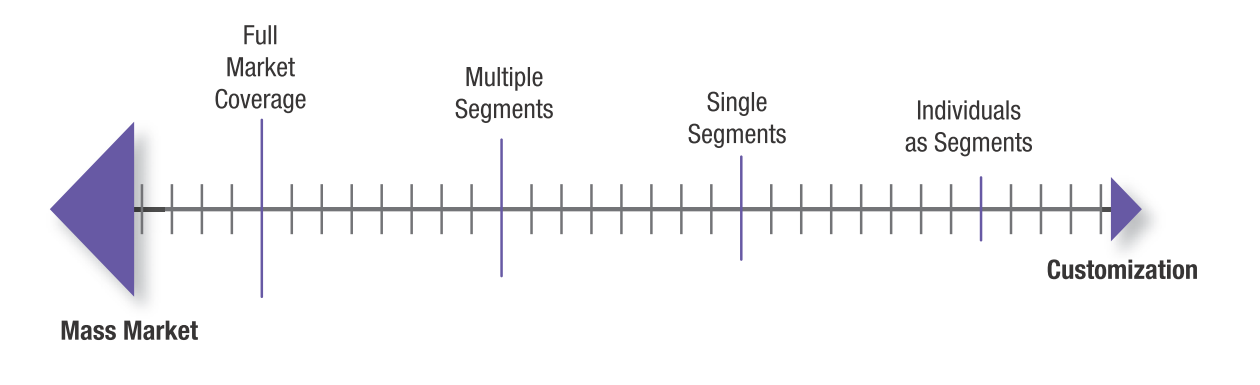 Ekonomická racionalita zacílení
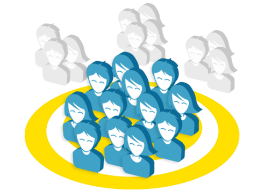 [Speaker Notes: Jak je finální vybraný segment vlastně velký!!! Bohatí singles mohou tvořit jen 2% trhu. Je to dostatek?]
Positioning
Způsob vnímání produktu/značky zákazníkem v porovnání s výrobky konkurence.
Vytvoření unikátní prodejní pozice v hlavách spotřebitelů.
Positioning musí být jasný a velmi konkrétní.
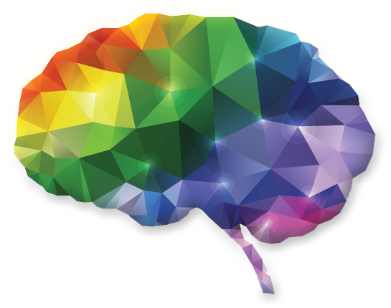 Positioning
Vnímání značky lze měřit v mapě vnímání
Vnímání = percepce
Na osy vynášíme různé veličiny například:
Vnímanou cenu (kolik si respondent myslí, že značka stojí)
Vnímanou kvalitu (body či známka vnímané kvalitě)
Další atribut lze vložit k velikosti kruhů v mapě
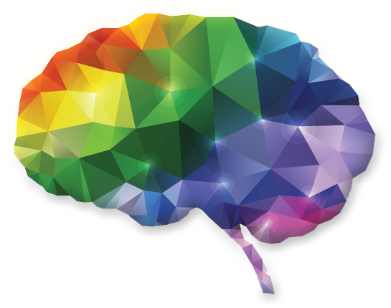 Positioning – percepční mapa příklad
Nóbl
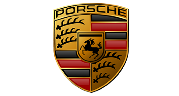 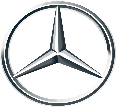 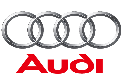 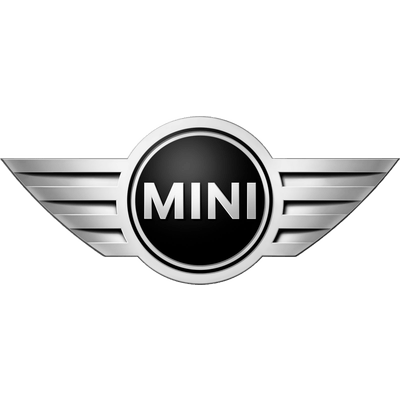 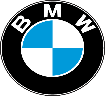 Konzervativní
Sportovní
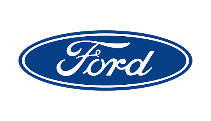 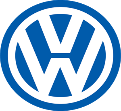 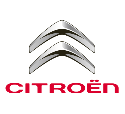 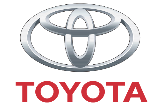 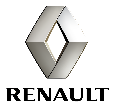 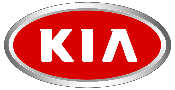 Praktické
Positioning – percepční mapa příklad
Nutriční hodnota
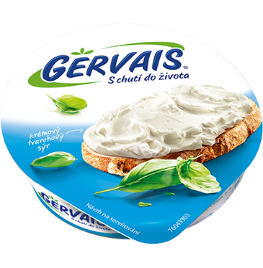 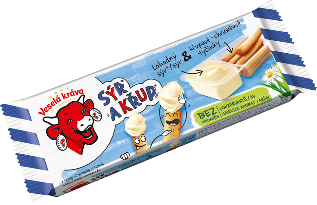 Zábava jíst
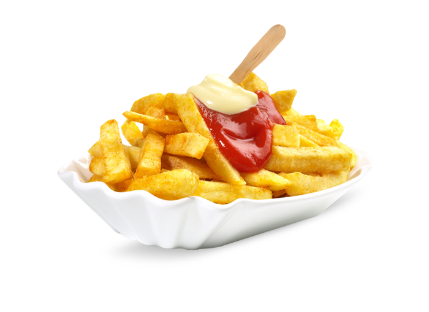 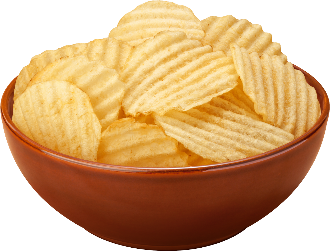 Positioning
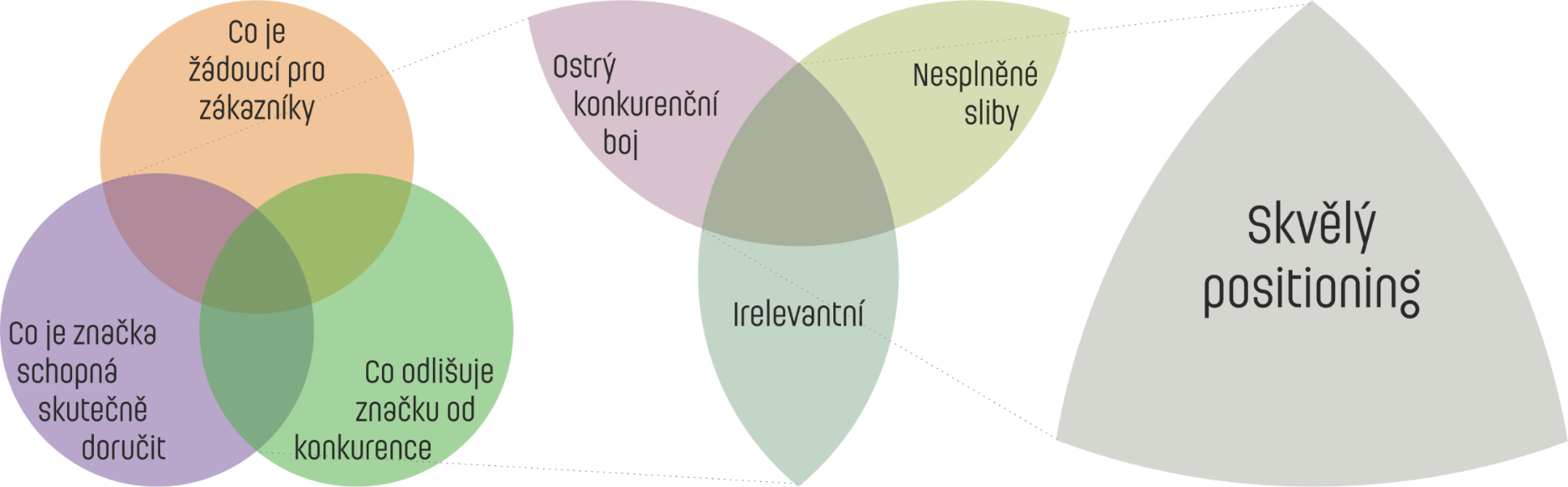 Positioning - rozpoznatelnost
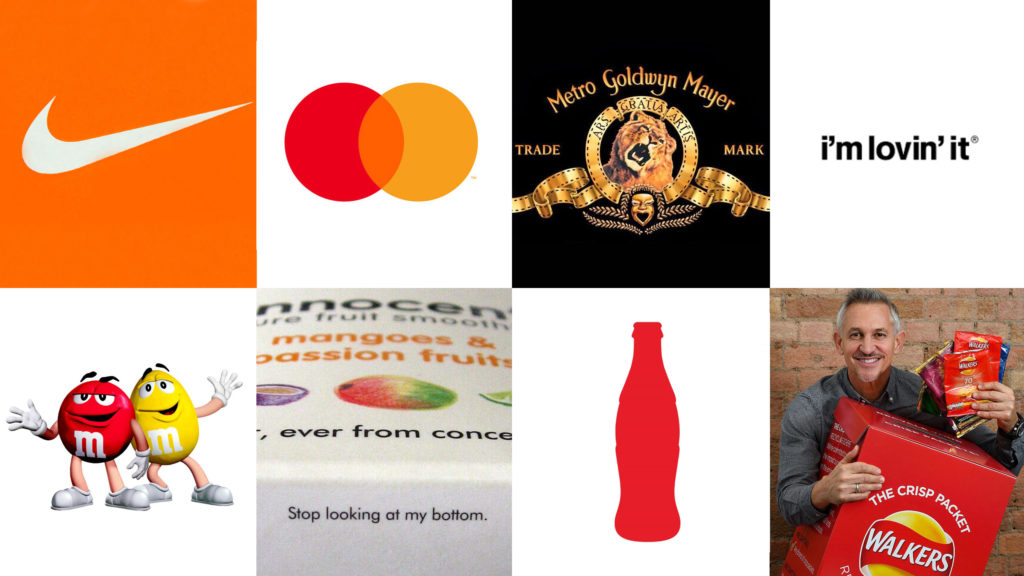 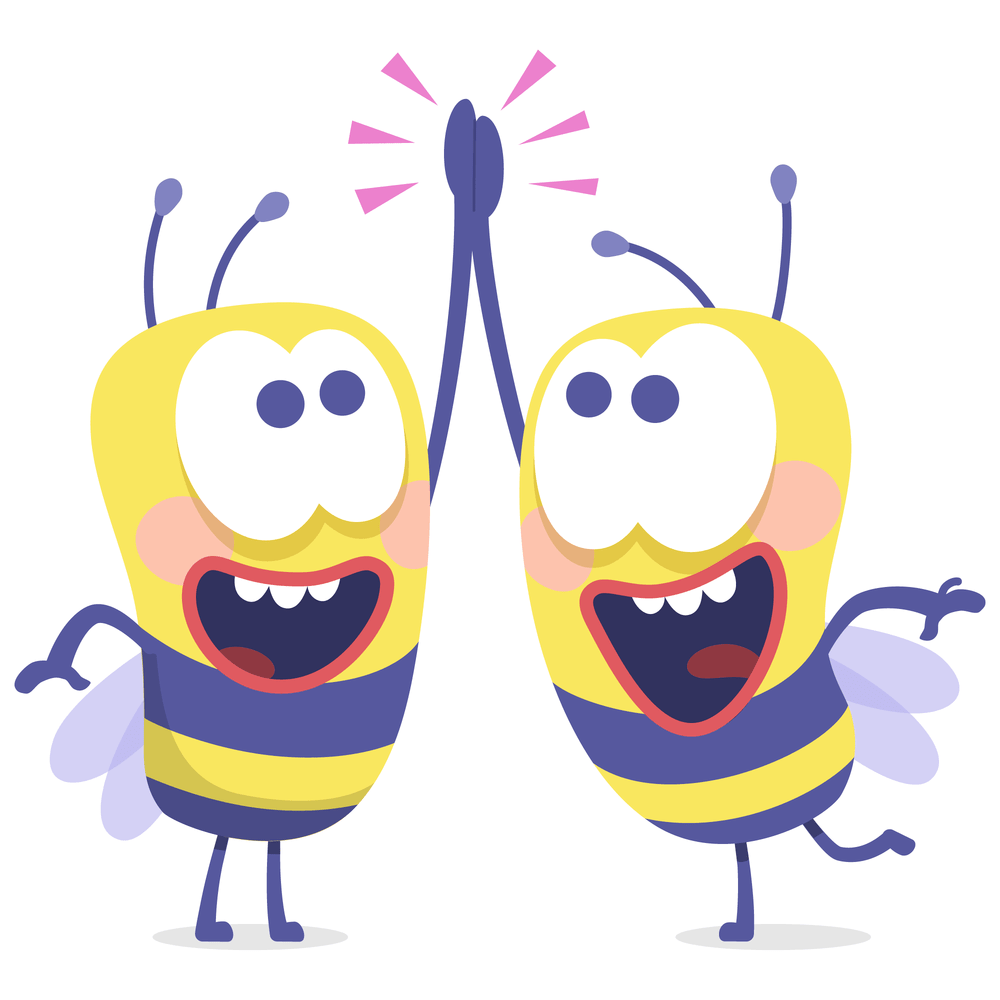 Děkuji za pozornost